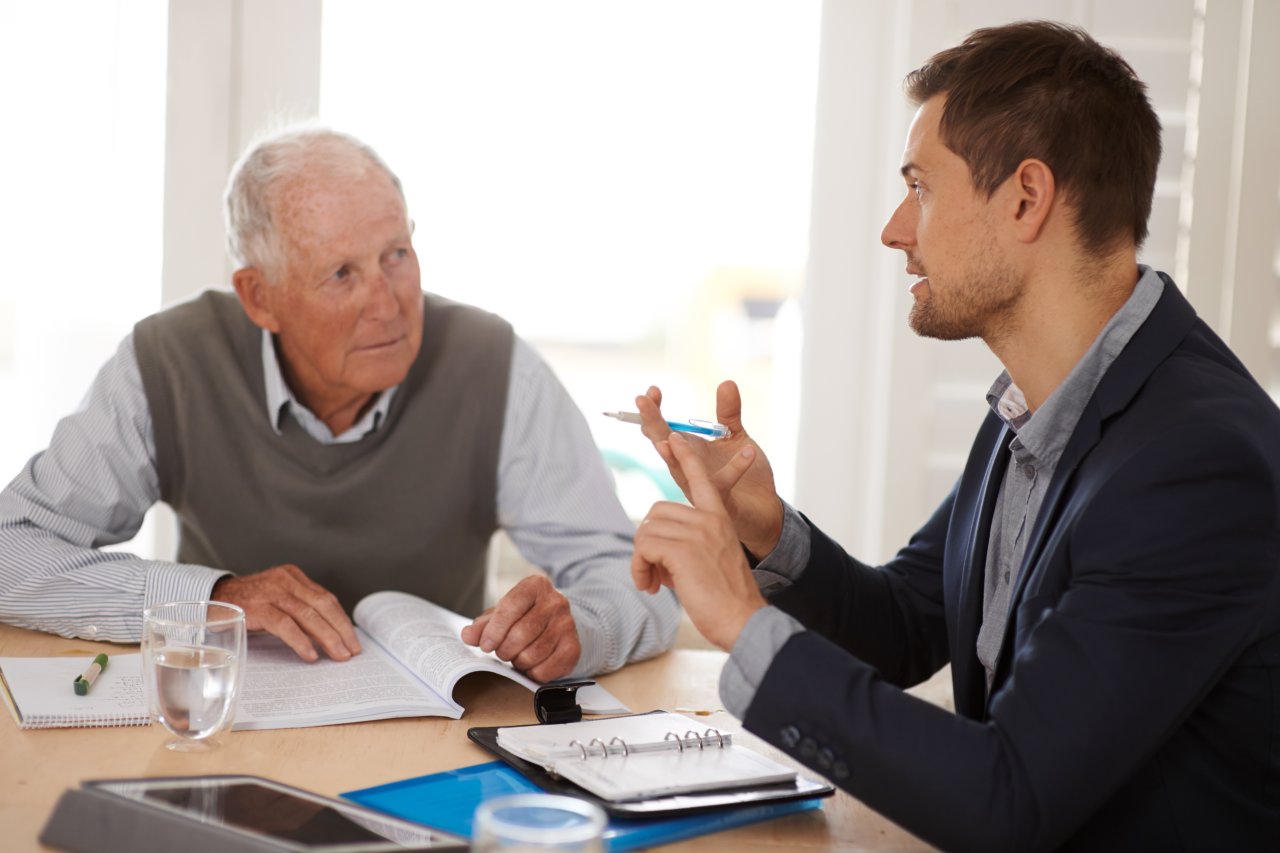 How to have the conversation about decision-making options
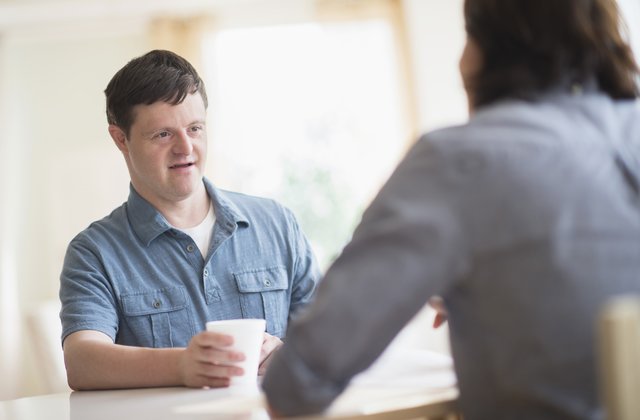 Helping older adults and people with disabilities discover what options are the best fit for them
Today we will talk about:
Techniques to help self-assess support needs
[Speaker Notes: 1) There are many decisions that people routinely make on their own in different areas of their life. Even when a person may want or need help with one or more kinds of decisions, that does not mean they are not capable of making any decisions. 

One strategy to help the person/family identify and recognize strengths is to have them list things the person routinely make decisions on successfully in broad categories: Health (eating, exercise, physical health care); Money (working, what they spend money on, saving money); Home (where I live, who I live with, what I like in my home); Service systems (hiring help, programs I am in, content of my care plan); Other (relationships, transportation, hobbies and activities).

2) Sometimes an individual does not have any trouble making a final decision, but it can be difficult for them to gather and filter information and compare options. Many systems and processes can be complicated and difficult to navigate for anyone. Even simple tasks can become daunting (e.g. navigating insurance coverage, navigating through automatic phone system menus, web-based interfaces, asking public benefit questions) especially if customers are expected to self-serve with unfamiliar or infrequently used technology or the person has functional limitations that impact their ability to fully interact with the system (hearing or vision loss, need for extra processing time etc.). 

3) No one is an expert in all things. We all rely on others’ experience and knowledge to help inform our own decisions. We also need practice to make better decisions. If someone has never balanced a checkbook before, that doesn’t mean they can’t balance a checkbook. Families may believe that a “poor” decision or hesitancy to decide is a sign of incapacity and a need for someone other than the person to make those decisions for them, when it may in fact be just a lack of experience. Identifying decision areas to which the person does not have experience making decisions frames those areas as opportunities for learning and practice, rather than deficits in ability.

4) People can learn and gain skills throughout their lives. Young adults with disabilities need practice and experience to develop decision-making skills. Decision-making can be habilitative—practice can help you keep, learn, or improve skills and functioning for daily living. Sometimes changing pain levels, health conditions, and acute incidents (like strokes) may temporarily effect decision-making capacity but that capacity can be fully or partially regained (rehabilative).]
Techniques to help self-assess support needs
[Speaker Notes: Having the person identify what support they want and what they don’t want is an important strategy to keep the focus centered on the person.

Family members may have observations that indicate a decline in decision-making capacity. However, even dramatic changes may not mean that the person is incapable of making their own decisions (it may indicate a need for additional support). For example, increased time needed to make decisions is not necessarily a sign of decline in decision-making ability.]
Who provides decision-making support?
Who provides decision-making support?
Common triggers for decision-making conversations
[Speaker Notes: We’d like 90% of conversation to occur here, but reality is different]
Common triggers for decision-making conversations
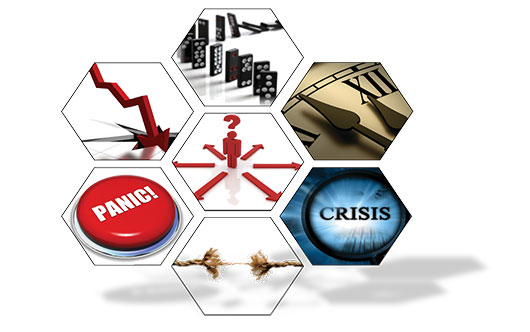 Making decisions during a crisis:
Many consequential decisions that must be made in a short amount of time. 
Person unable to make or contribute to decisions during the crisis?
Who is assuming new or additional responsibilities, how much, how long?
How do these additional responsibilities impact other parts of the helper’s daily routine and life? Is this sustainable?
Is the person’s decision-making temporarily affected or more permanently, and by how much?
[Speaker Notes: don’t want people to think that guardianship is the only answer if you are in crisis

A hospital discharge process is a good example of forcing decision-making during a crisis.]
Post-crisis—what do we do now?
Should we revisit or reverse actions we took in response to acute crisis?
How do we manage, continue, and improve support now that the immediate concern has been addressed. 
Going forward, how do we make sure choices and person is being honored?
Common triggers for decision-making conversations
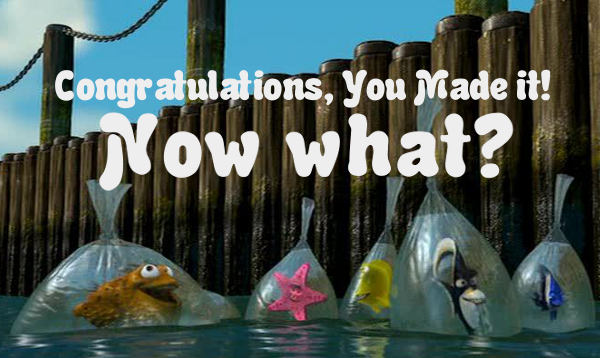 [Speaker Notes: Want staff to know how to have to these conversations no matter where someone enters the conversation, and to understand that they can undo or change arrangements (reverse or further limit a guardianship, change POAs, update SDM agreements, pursue a limited or full guardianship) as their situation changes.]
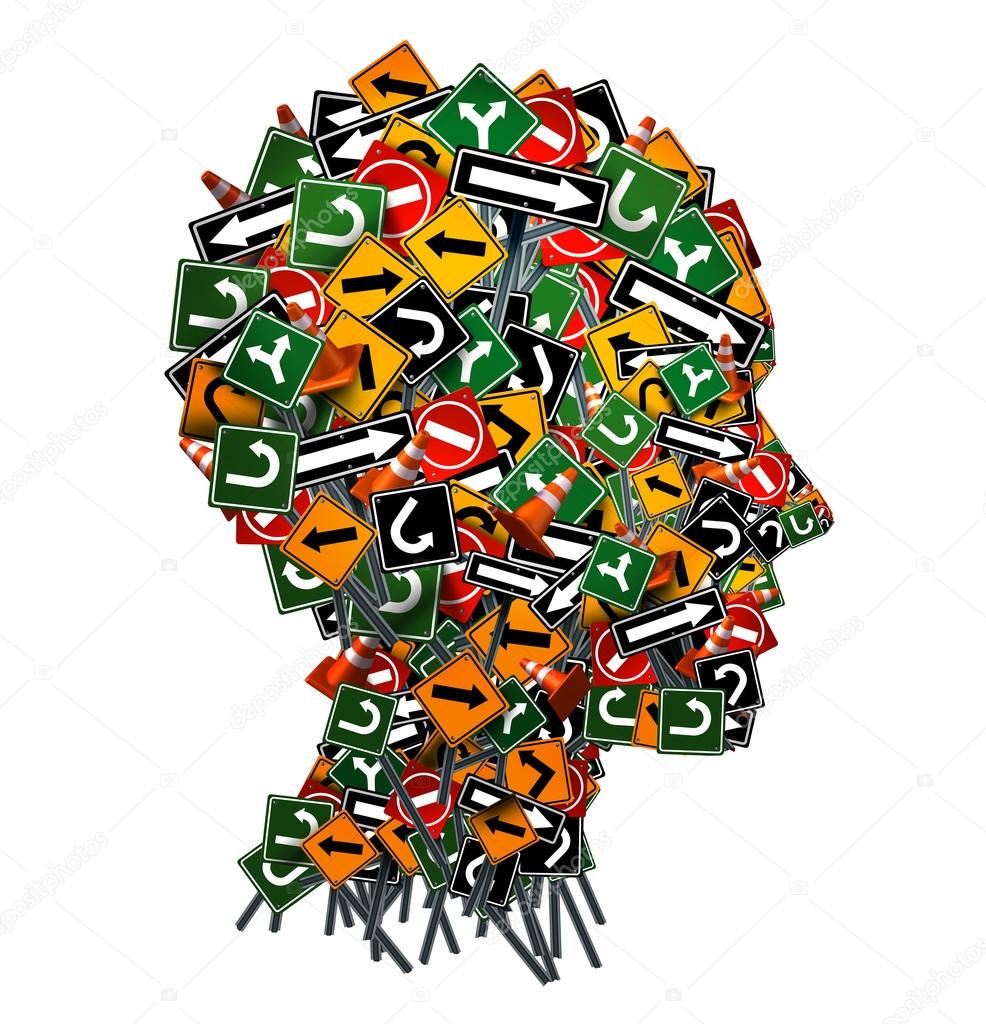 Discussion
How can you have conversations about decision-making options in your role?
[Speaker Notes: Folks who have case managers in Family Care, where do you see the ability for this conversation to occur within the care planning process?
Folks who are IRIS Consultants, where do you see this type of conversation occurring as you are working with individuals as they developing their plan?]
Current formal tools for people who need help with decisions
Less Limiting
More Limiting
[Speaker Notes: Repeat of a handy chart outlining decision-making support options in Wisconsin.]